PŘÍRODNÍ POLYMERYPolyfenoly:lignin, třísloviny, huminové kyseliny
RNDr. Ladislav Pospíšil, CSc.
UČO:29716
26. 10. 2015
PŘÍRODNÍ POLYMERY PŘF MU 5 2016
1
Časový plán
26. 10. 2015
PŘÍRODNÍ POLYMERY PŘF MU 5 2016
2
LITERATURA
Ing. J. Dvořáková: PŘÍRODNÍ POLYMERY, VŠCHT Praha, Katedra polymerů, skripta 1990
J. Mleziva, J. Kálal: Základy makromolekulární chemie, SNTL Praha, 1986
J. Bučko, L. Šutý, M. Košík: Chemické spracovanie dreva, ALFA Bratislava, 1988
A. Blažej, L. Šutý : Rastlinné fenolové zlúčeniny, ALFA Bratislava, 1973
A. Blažej, V. Szilvová: Prírodné a syntetické polymery, SVŠT Bratislava, skripta 1985
26. 10. 2015
PŘÍRODNÍ POLYMERY PŘF MU 5 2016
3
STROM – PŘIBLIŽNÉ SLOŽENÍ
Z BIOMASY  stromu tedy zpracováváme na řezivo či buničinu jen cca. 55 % hmot. !
26. 10. 2015
PŘÍRODNÍ POLYMERY PŘF MU 5 2016
4
DŘEVO – PŘIBLIŽNÉ SLOŽENÍ
celulóza (40–50 %)
lignin (20–30 %)
hemicelulózy (20–30 %)
doprovodné složky 
další organické látky (1–3 %, u tropických dřevin až 15 %): terpeny, tuky, vosky, pektiny, třísloviny (pouze u listnáčů), steroly, pryskyřice
anorganické látky (0,1–0,5 %, u tropických dřevin až 5 %) – po spálení tvoří popel
voda v různém množství (podle ročního období, stupně vyschnutí dřeva atd.) AŽ 14 % HMOT. 
Celulóza a hemicelulózy patří mezi polysacharidy a bývají souhrnně označovány jako holocelulóza.
26. 10. 2015
PŘÍRODNÍ POLYMERY PŘF MU 5 2016
5
DŘEVO – ukázka struktury
26. 10. 2015
PŘÍRODNÍ POLYMERY PŘF MU 5 2016
6
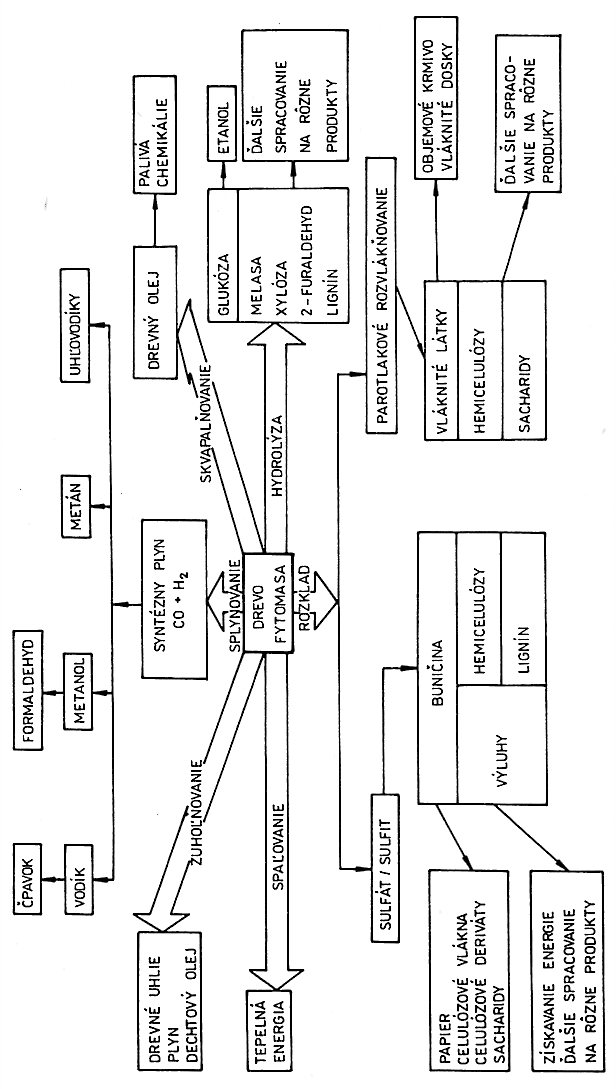 DŘEVO JAKO CHEMICKÁ SUROVINA
26. 10. 2015
PŘÍRODNÍ POLYMERY PŘF MU 5 2016
7
DŘEVOPLYN JAKO CHEMICKÁ SUROVINA & PALIVO Z OBNOVITELNÝCH ZDROJŮ
Co lze ze stromu využít na DŘEVOPLYN
(Wood gas)?

Jaké jsou VÝHODY versus  NEVÝHODY  DŘEVOPLYNU?
DŘEVOPLYN  v tuzemské historii ?
26. 10. 2015
PŘÍRODNÍ POLYMERY PŘF MU 5 2016
8
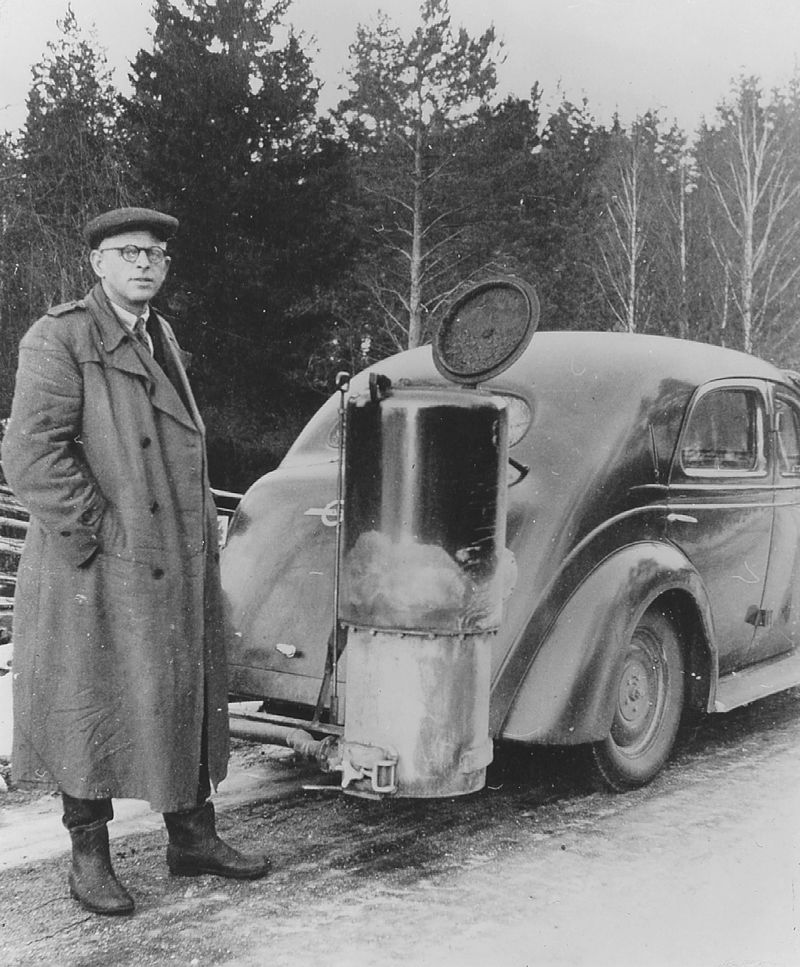 26. 10. 2015
PŘÍRODNÍ POLYMERY PŘF MU 5 2016
9
VÝROBA CELULÓZY
NÁTRONOVÝ
SULFITOVÝ
SULFÁTOVÝ
PODROBNĚJI PROBEREME POZDĚJI
26. 10. 2015
PŘÍRODNÍ POLYMERY PŘF MU 5 2016
10
Polyfenolické sloučeniny
Polyfenoly jsou skupina chemických sloučenin obsažených v rostlinách. Jsou charakterizovány přítomností více než jedné fenolové jednotky nebo stavebního bloku v molekule. 
Polyfenoly se obecně dělí na:
hydrolyzovatelné taniny (estery kyseliny gallové a glukózy nebo jiných cukrů)
fenylpropanoidy, například ligniny, 
flavonoidy 
kondenzované taniny.
26. 10. 2015
PŘÍRODNÍ POLYMERY PŘF MU 5 2016
11
LIGNIN 1
Hlavní necelulózová složka dřeva (20 – 30 %), jehličnaté dřevo má více ligninu než listnaté
Vytváří adhezivní složku mezi celulózovými vlákny > dřevo je KOMPOZITNÍ MATERIÁL!
Amorfní makromolekulární látka, směs dosud ne zcela známého složení > existuje řada vzorců ligninu (ukázka)
Ve dřevě pravděpodobně chemicky vázán na POLYSACHARIDY
Za základní stavební jednotku jsou považovány deriváty FENYLPROPANU
26. 10. 2015
PŘÍRODNÍ POLYMERY PŘF MU 5 2016
12
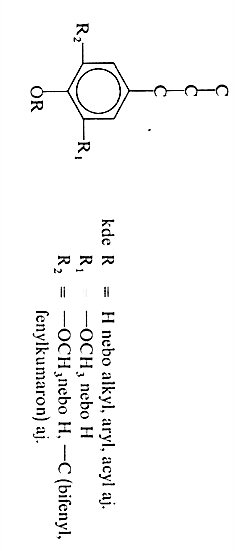 LIGNIN 2
deriváty FENYLPROPANU
26. 10. 2015
PŘÍRODNÍ POLYMERY PŘF MU 5 2016
13
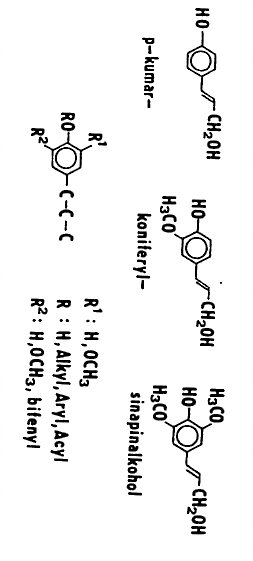 LIGNIN 3
Deriváty FENYLPROPANU  tvořící LIGNIN
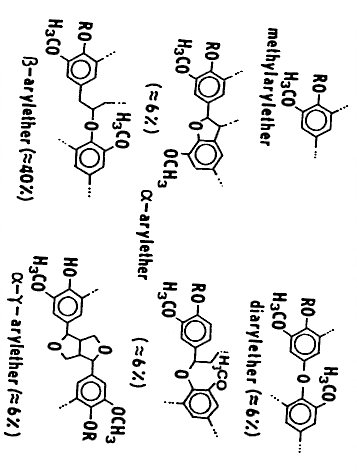 Síťování ligninu přes ETHEROVÉ MŮSTKY
26. 10. 2015
PŘÍRODNÍ POLYMERY PŘF MU 5 2016
14
LIGNIN 4 – MOŽNÉ VZORCE I
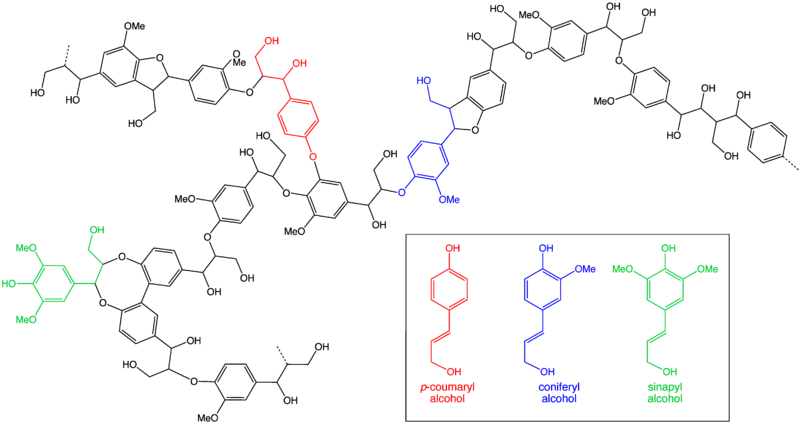 26. 10. 2015
PŘÍRODNÍ POLYMERY PŘF MU 5 2016
15
LIGNIN 5 – MOŽNÉ VZORCE II
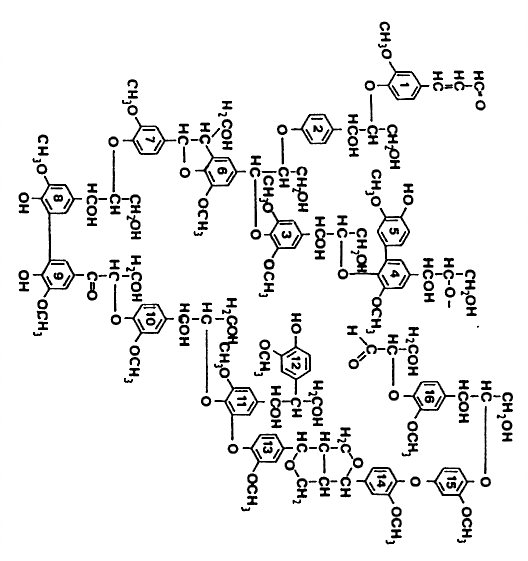 26. 10. 2015
PŘÍRODNÍ POLYMERY PŘF MU 5 2016
16
LIGNIN 6 – JAK SE ZÍSKÁVÁ?
LIGNIN je ODPANÍ LÁTKOU  při chemické výrobě buničiny
Problémem jeho využití je jeho mnohotvárnost, tj. lignin  z různých zdrojů má různé složení
Reaktivním místem je etherový můstek > možná výroba MeOH odštěpením –OCH3 skupiny
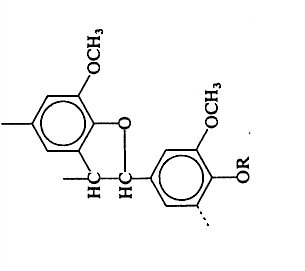 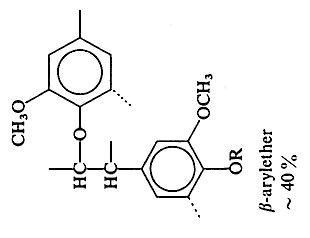 26. 10. 2015
PŘÍRODNÍ POLYMERY PŘF MU 5 2016
17
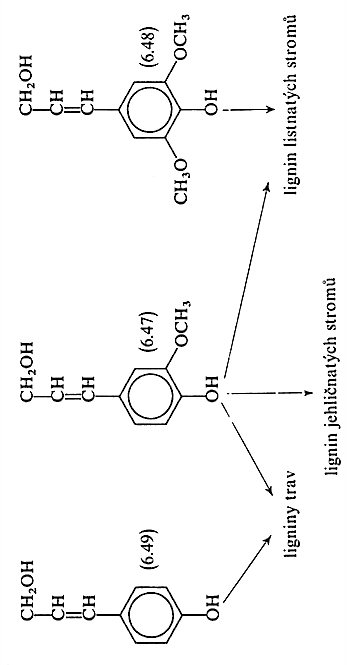 LIGNIN 7 – Problémem jeho využití je jeho mnohotvárnost, tj. lignin  z různých zdrojů má různé složení
26. 10. 2015
PŘÍRODNÍ POLYMERY PŘF MU 5 2016
18
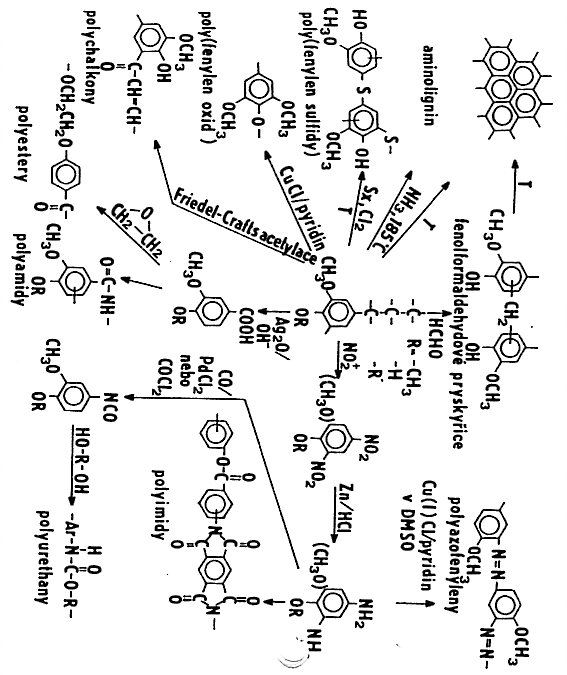 LIGNIN 8 – co s ním dělat ?
26. 10. 2015
PŘÍRODNÍ POLYMERY PŘF MU 5 2016
19
LIGNIN 9 – chemické a jiné využití
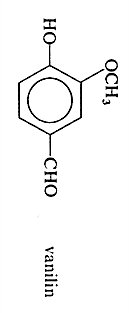 Chemické je ZATÍM  minimální
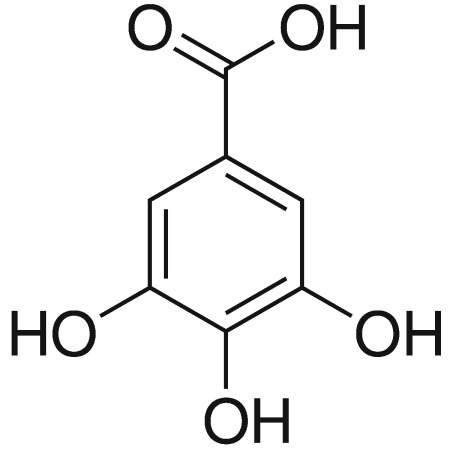 Jiné využití
Hlavní část, tzv. černé louhy,  se dosud spaluje
Kyselina gallová
ZHODNOCENÍ LIGNINU – LEVNÉHO ODPADNÍHO POLYMERU ČEKÁ PRÁVĚ NA VÁS!
26. 10. 2015
PŘÍRODNÍ POLYMERY PŘF MU 5 2016
20
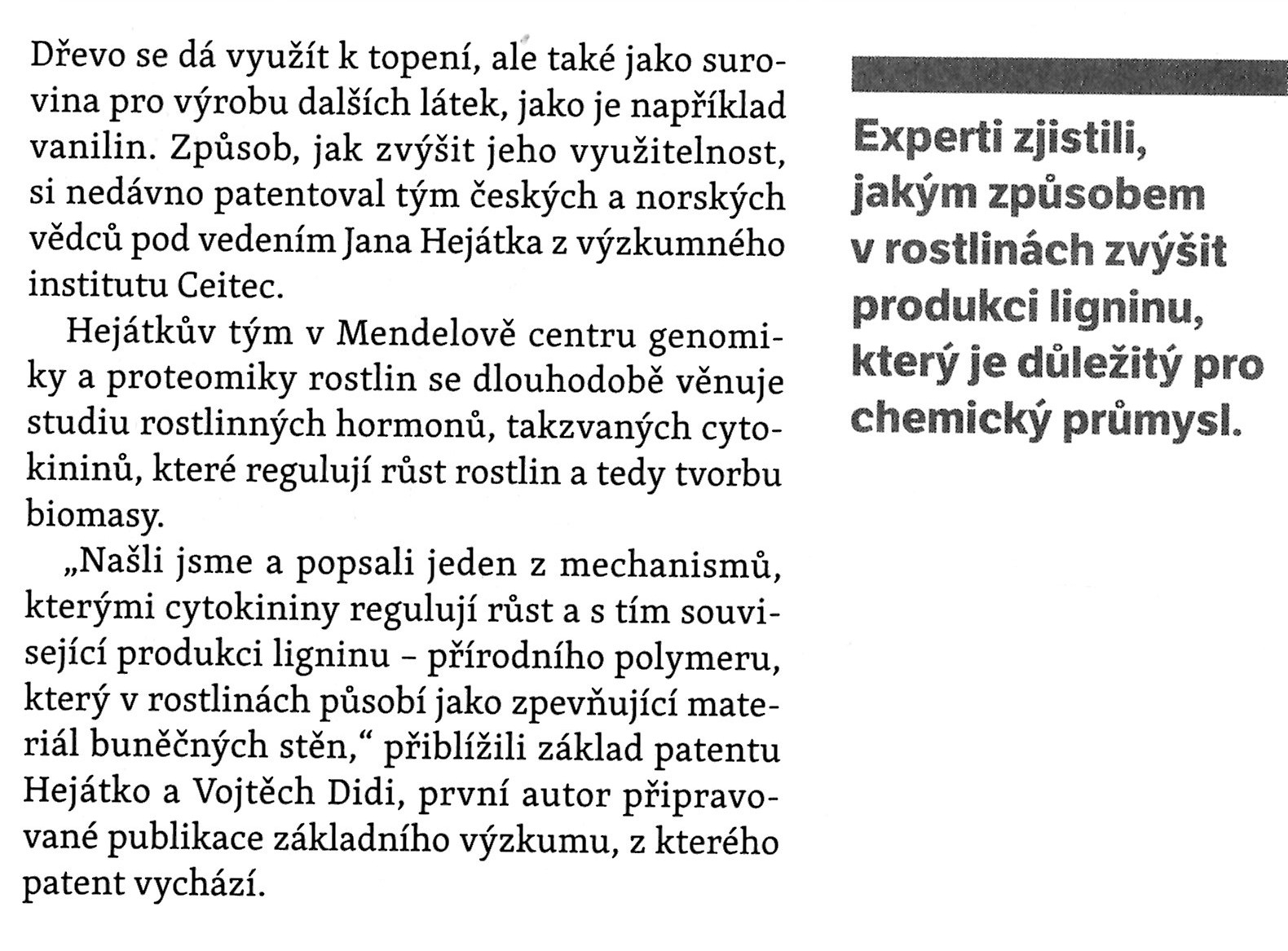 26. 10. 2015
PŘÍRODNÍ POLYMERY PŘF MU 5 2016
21
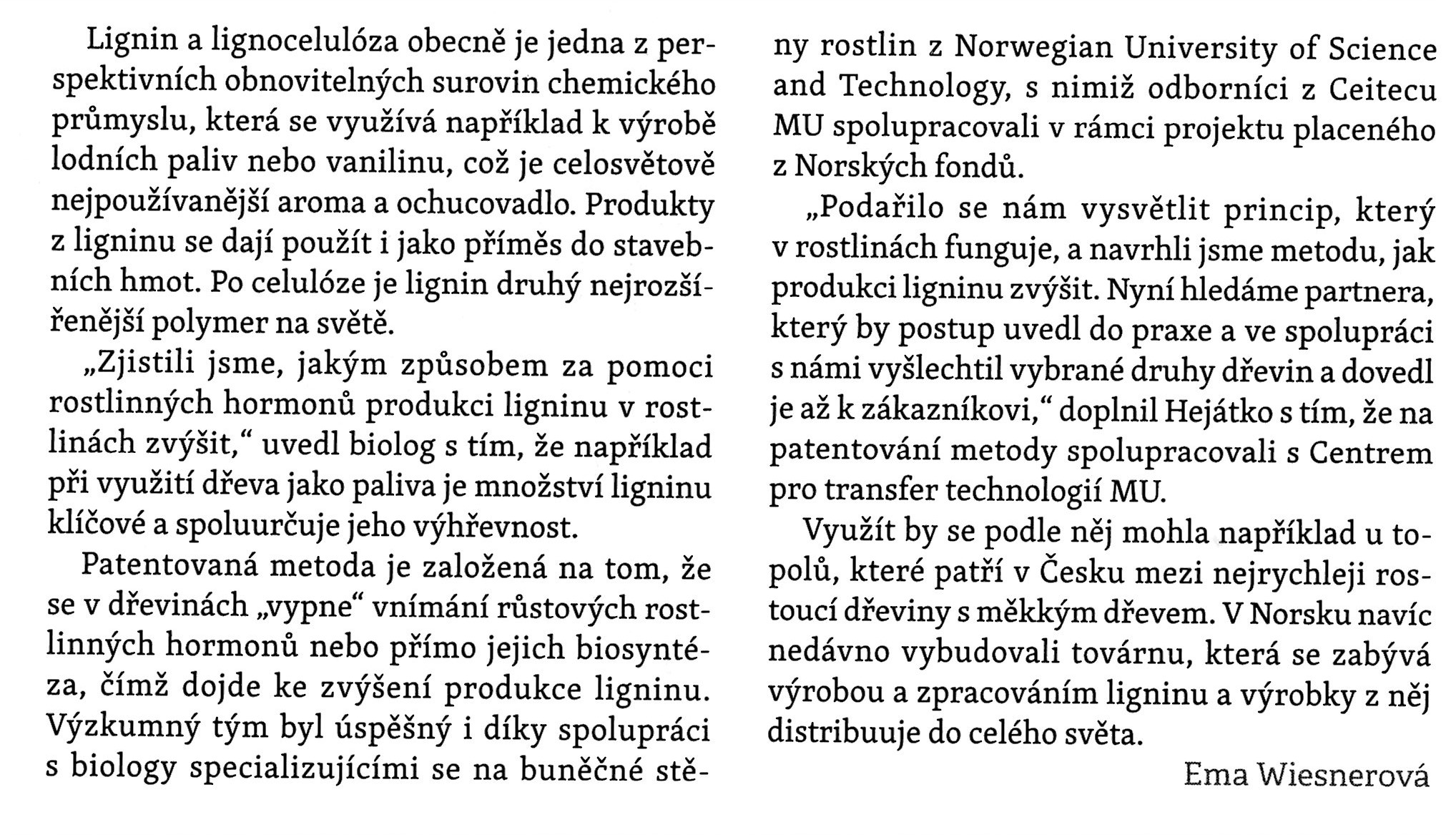 26. 10. 2015
PŘÍRODNÍ POLYMERY PŘF MU 5 2016
22
Co to může přinést?
Nebude zvýšení produkce LIGNINU  na úkor celulózy?
Při výrobě celulózy bude více ligninu nevýhodou 
Chemické využití LIGNINU  zatím není dořešené
26. 10. 2015
PŘÍRODNÍ POLYMERY PŘF MU 5 2016
23
Třísloviny
Třísloviny (taniny) jsou rostlinné polyfenoly trpké, svíravé či hořké chuti, které sráží proteiny a alkaloidy. 
Vyčiňují kůži na useň
Z chemického hlediska jsou to velké polyfenolické sloučeniny, které obsahují hydroxylové a karboxylové skupiny vázající se na proteiny a jiné makromolekuly. 
Mívají molekulovou hmotnost od 500 do 3 000 g/mol.
26. 10. 2015
PŘÍRODNÍ POLYMERY PŘF MU 5 2016
24
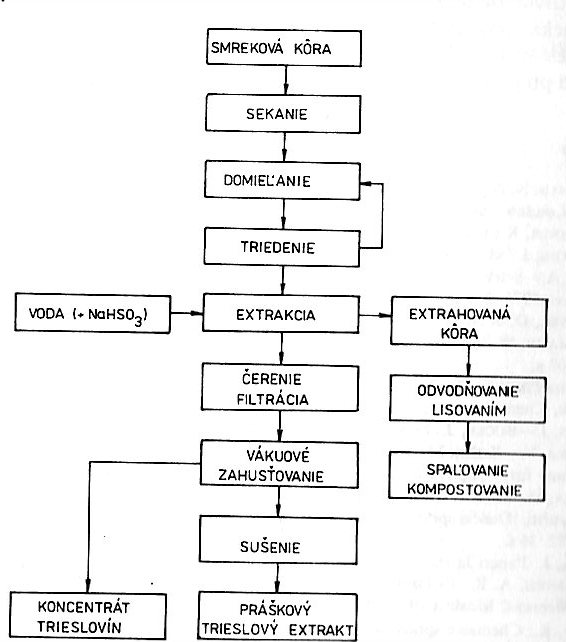 26. 10. 2015
PŘÍRODNÍ POLYMERY PŘF MU 5 2016
25
Tanin – jedna z možných struktur
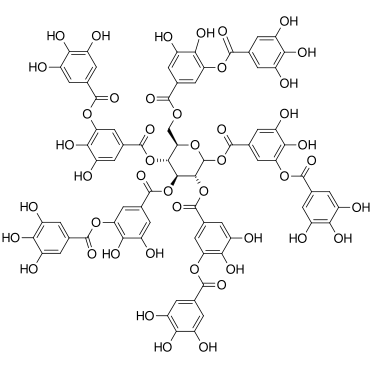 26. 10. 2015
PŘÍRODNÍ POLYMERY PŘF MU 5 2016
26
Tanin –další z možných struktur
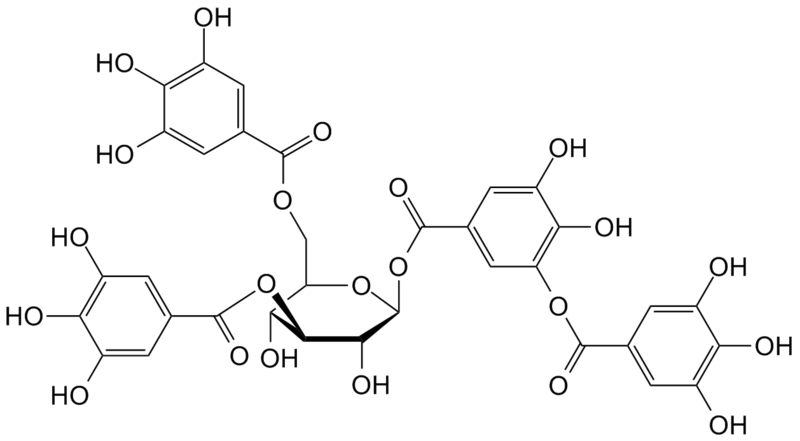 26. 10. 2015
PŘÍRODNÍ POLYMERY PŘF MU 5 2016
27
Tanin = kyselina tříslová
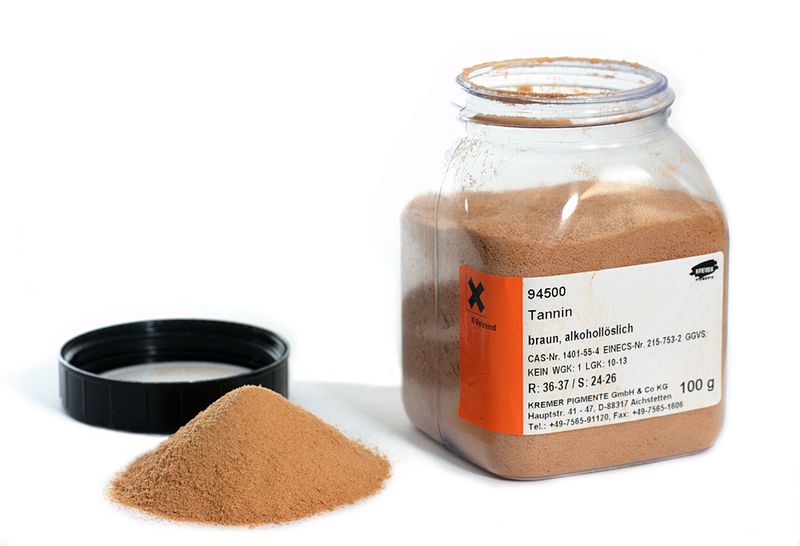 26. 10. 2015
PŘÍRODNÍ POLYMERY PŘF MU 5 2016
28
Tanin = kyselina tříslová
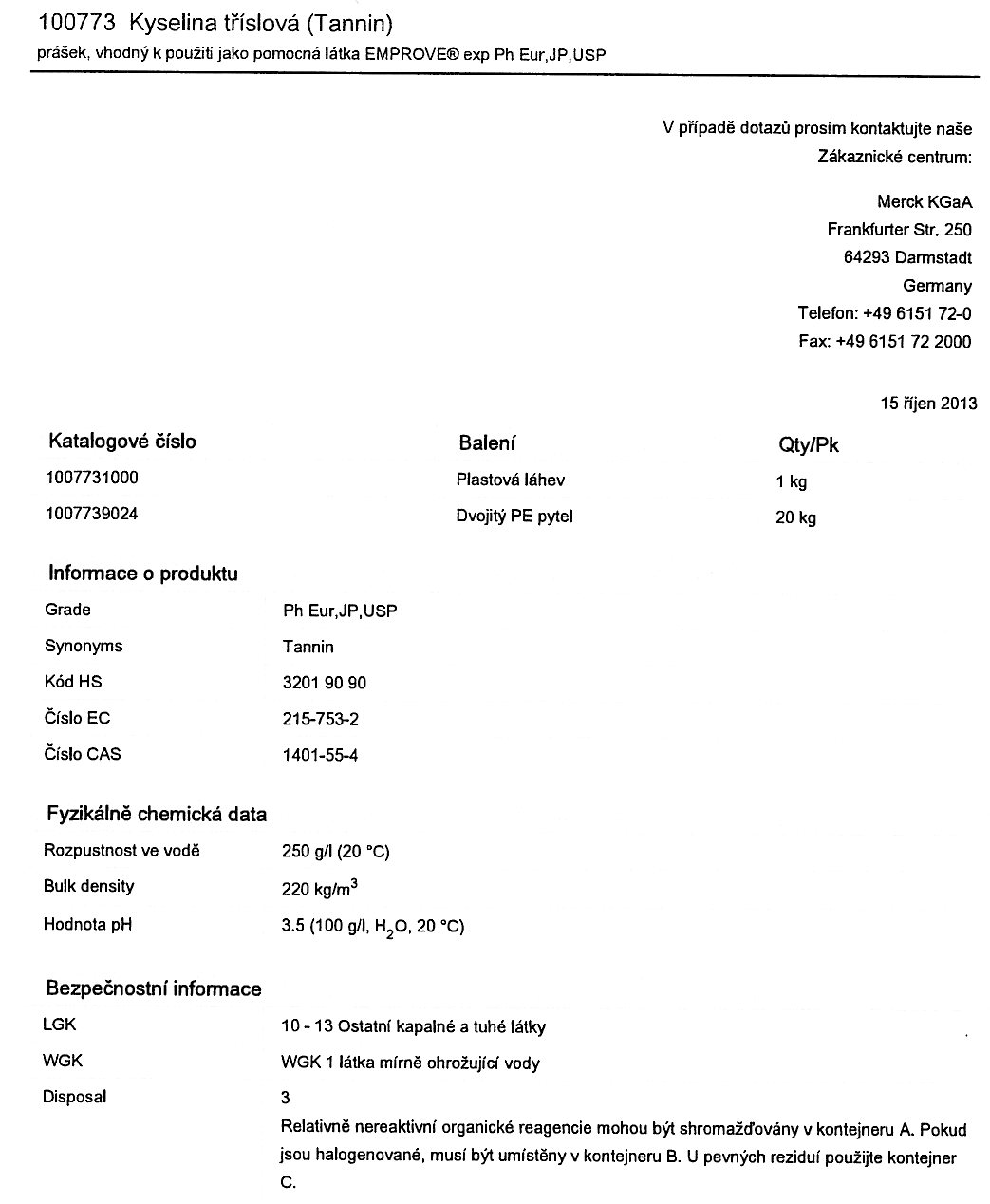 26. 10. 2015
PŘÍRODNÍ POLYMERY PŘF MU 5 2016
29
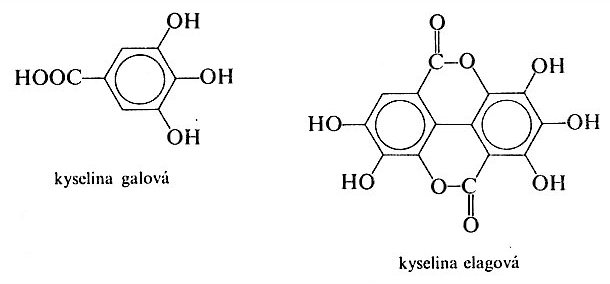 hydrolyzovatelné taniny = kys. gallová + navázané sacharidy
26. 10. 2015
PŘÍRODNÍ POLYMERY PŘF MU 5 2016
30
Flavonoidy > kondenzované taniny
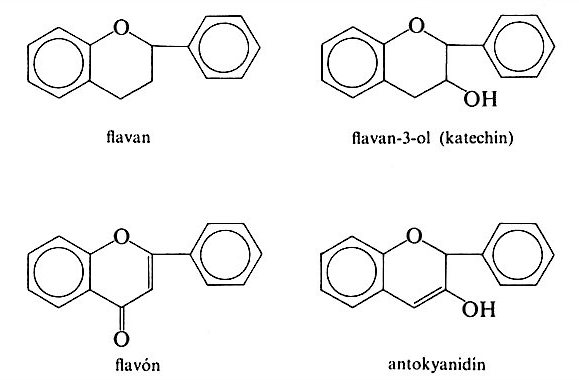 26. 10. 2015
PŘÍRODNÍ POLYMERY PŘF MU 5 2016
31
Taniny odvozené od STILBENU
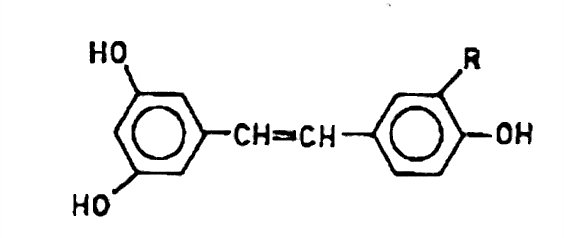 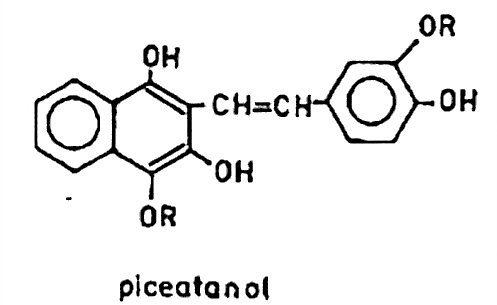 26. 10. 2015
PŘÍRODNÍ POLYMERY PŘF MU 5 2016
32
Flavonoidy > kondenzované taniny
&
hydrolyzovatelné taniny = kys. gallová (kys. Elagová) + navázané sacharidy
& 
Taniny odvozené od STILBENU

Se často vyskytují společně v jednom rostlinném extraktu
26. 10. 2015
PŘÍRODNÍ POLYMERY PŘF MU 5 2016
33
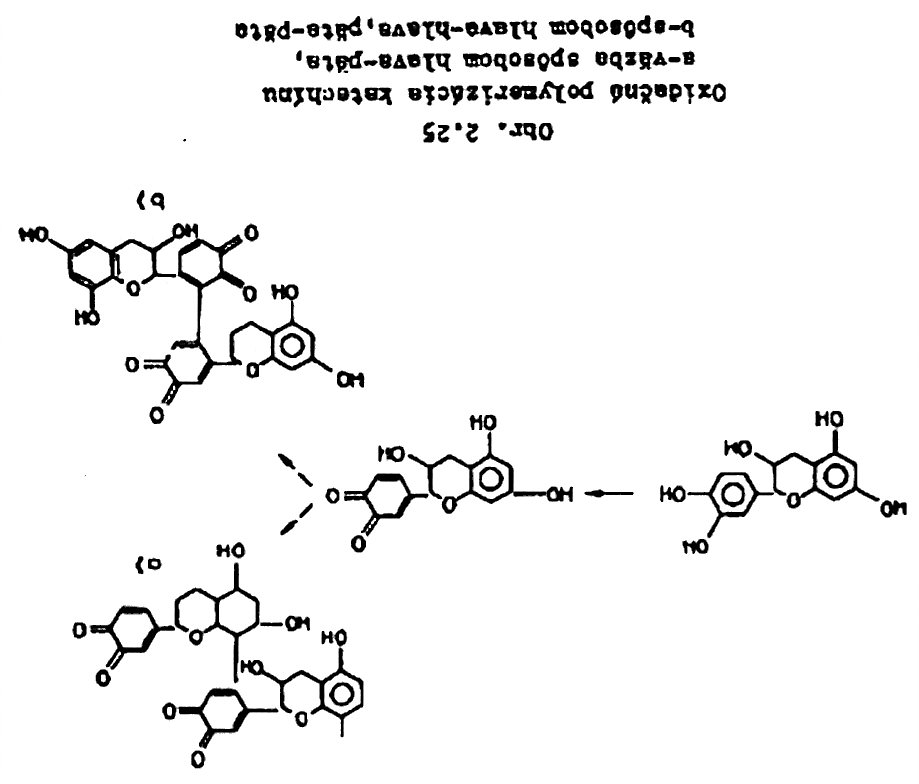 26. 10. 2015
PŘÍRODNÍ POLYMERY PŘF MU 5 2016
34
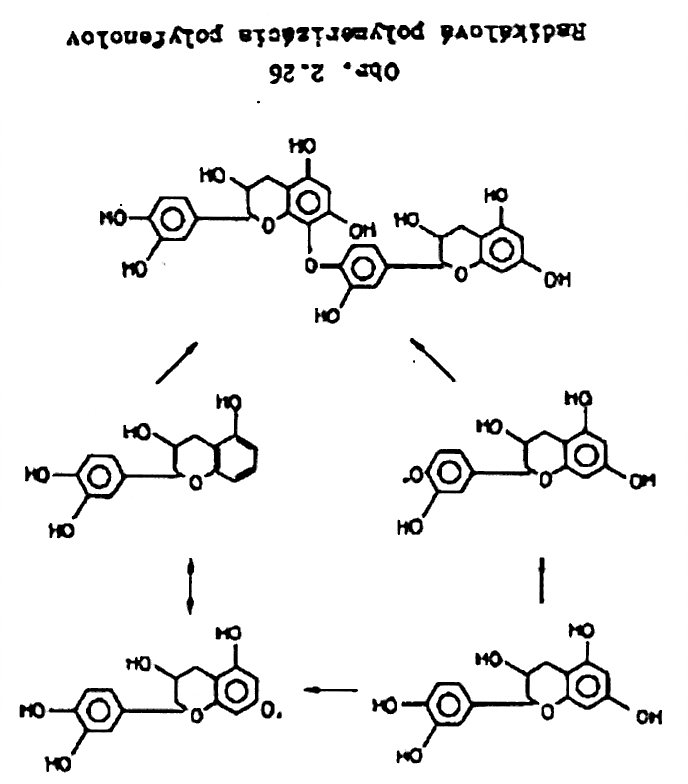 26. 10. 2015
PŘÍRODNÍ POLYMERY PŘF MU 5 2016
35
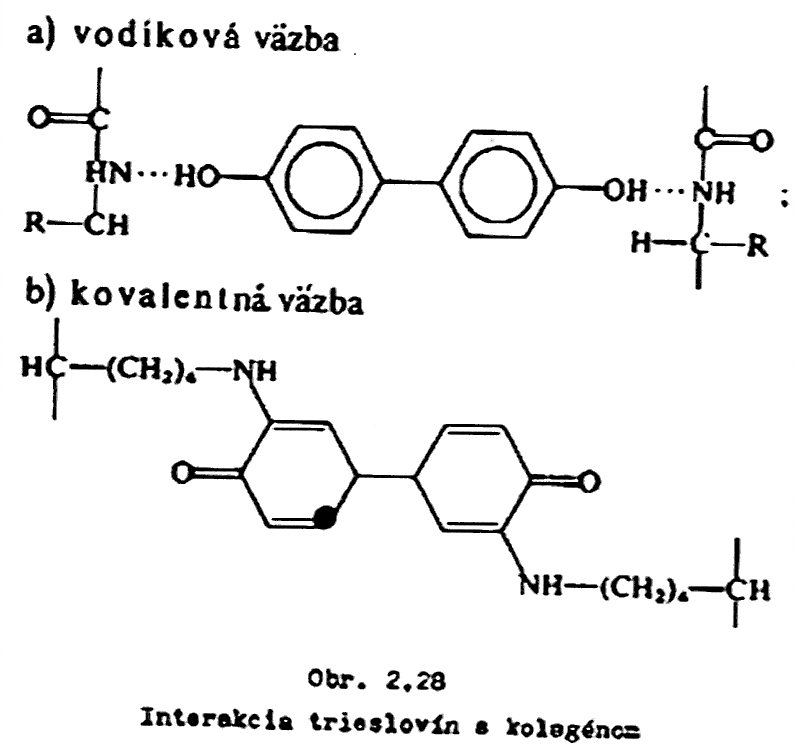 ČINĚNÍ KŮŽÍ NA USEŇ
26. 10. 2015
PŘÍRODNÍ POLYMERY PŘF MU 5 2016
36
Duběnkový inkoust 1
Duběnkový inkoust (také železoduběnkový, železogalový inkoust) je inkoust fialovo-černé barvy, vyráběný ze solí železa a taninu z rostlinných zdrojů. Jde o organokovovou sloučeninu rozptýlenou ve vodě, ve které je stabilizována pojivem, který zajišťuje rozptýlení pigmentu v roztoku. V Evropě byl běžně používán od 12. do 19. století.
26. 10. 2015
PŘÍRODNÍ POLYMERY PŘF MU 5 2016
37
Duběnkový inkoust 2
„Opatři stejné váhové množství duběnek a višňové pryskyřice, pryskyřici namoč za dorůstajícího měsíce – 5. nebo
11. dne – do medoviny v množství, které se vejde do tří vaječných skořápek, nebo do vody a nech máčet dva týdny.
Duběnky roztluč na prášek a prosej sítem. Pak vezmi nevelké železné desky, dlouhé dva nebo tři prsty a široké jeden
prst a v počtu dvaceti nebo třiceti je pomocí provázku upevni na dřívko a zavěs do nádoby (s připravenou tekutinou).
Míchej dvakrát denně po dva týdny. Pak přilej tři lžíce vína a dvě lžíce čerstvého medu bez voštin. Inkoust slij tehdy,
až získá černou barvu, když je nebe čisté a jasné. Vydrží pak dva nebo tři roky i déle.“
26. 10. 2015
PŘÍRODNÍ POLYMERY PŘF MU 5 2016
38
Duběnkový inkoust 3
SLOŽKY
TANIN > tříslovina
ZELENÁ SKALICE
ARABSKÁ GUMA > rostlinná guma
VODA
26. 10. 2015
PŘÍRODNÍ POLYMERY PŘF MU 5 2016
39
Duběnkový inkoust 4
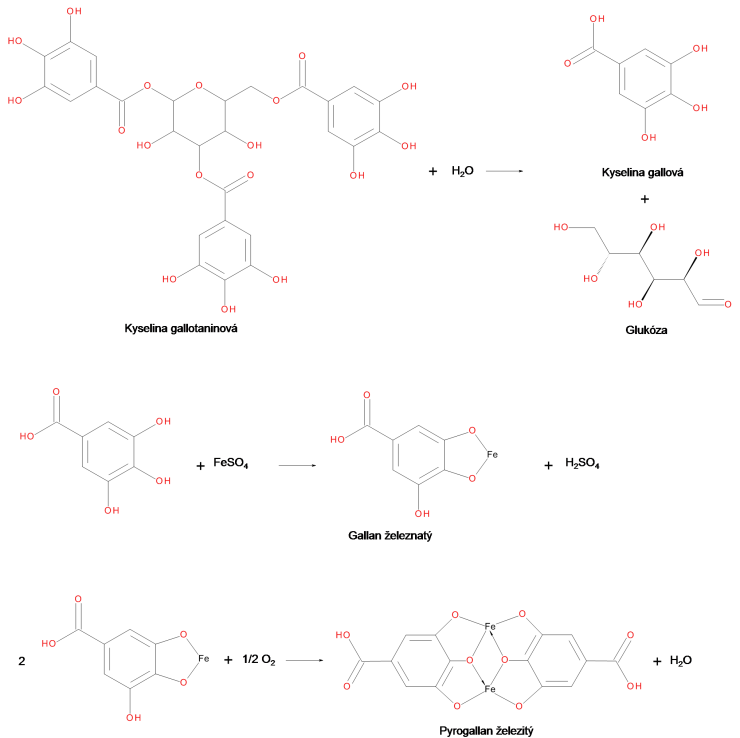 Kyselina GALLOTANINOVÁ
Fe+2
Fe+3
26. 10. 2015
PŘÍRODNÍ POLYMERY PŘF MU 5 2016
40
Duběnkový inkoust 5
Reakce změny oxidačního stupně železa a tím černé barvy
Příčiny blednutí inkoustu a reakce iontu železa při této změně je redukce 
Obnovování duběnkového inkoustu je OXIDACE  
TRVANLIVOST duběnkového inkoustu tkví v reakci s celulózou nebo kolagenem
Fe+3
Fe+2
26. 10. 2015
PŘÍRODNÍ POLYMERY PŘF MU 5 2016
41
INKOUST versus TUŠ
INKOUST je složen z: ……………
TUŠ je složena z: …………………
26. 10. 2015
PŘÍRODNÍ POLYMERY PŘF MU 5 2016
42
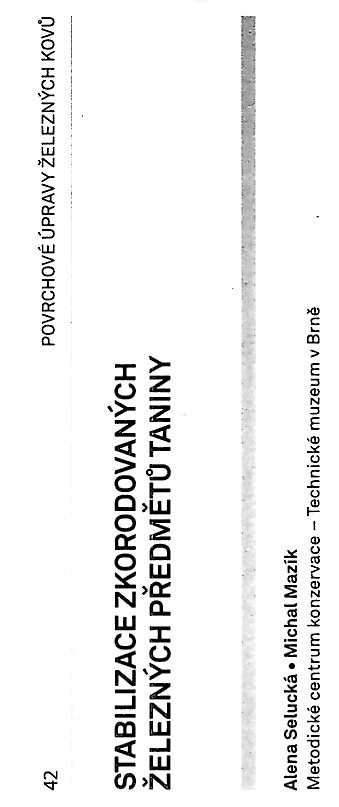 Taniny & konzervace kovů 1
26. 10. 2015
PŘÍRODNÍ POLYMERY PŘF MU 5 2016
43
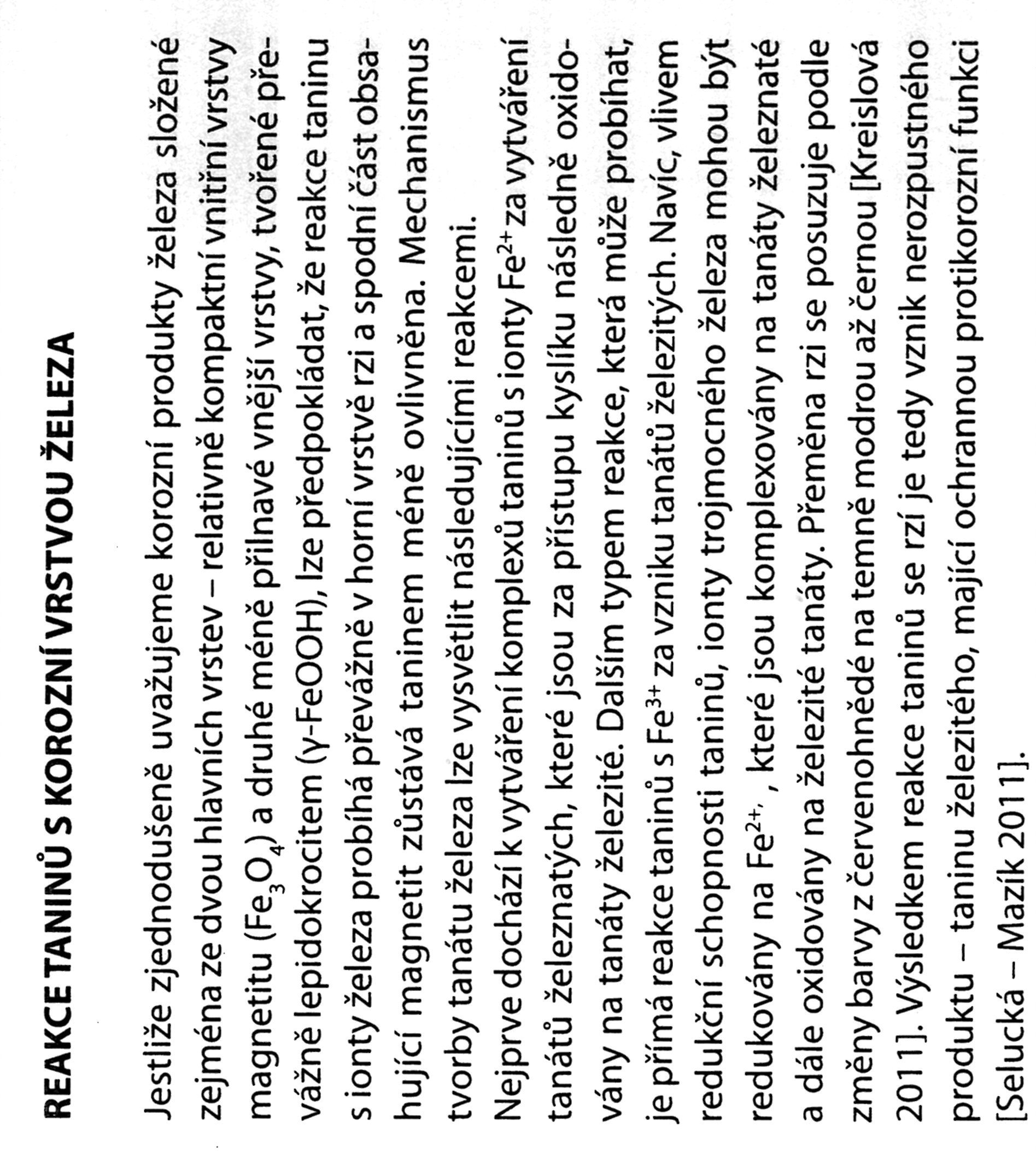 Taniny & konzervace kovů 2 > duběnkový inkoust
26. 10. 2015
PŘÍRODNÍ POLYMERY PŘF MU 5 2016
44
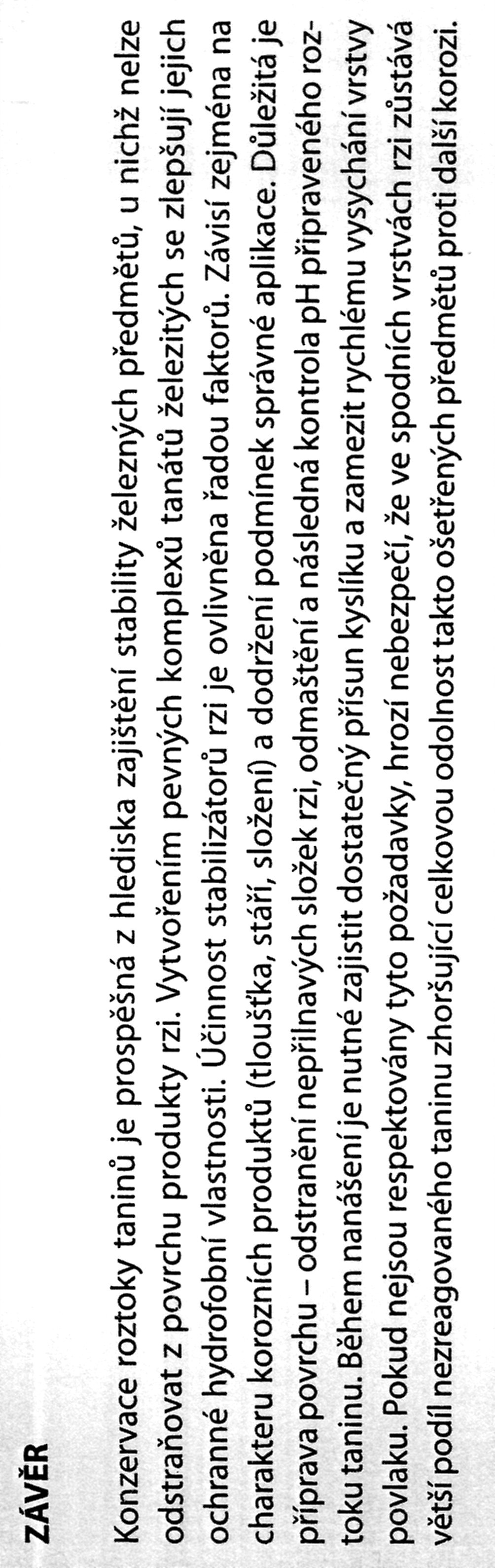 Taniny & konzervace kovů 3
26. 10. 2015
PŘÍRODNÍ POLYMERY PŘF MU 5 2016
45
Taniny & potravinářství
ČIŘENÍ ovocných šťáv v kombinaci s želatinou
 Sráží bílkoviny
26. 10. 2015
PŘÍRODNÍ POLYMERY PŘF MU 5 2016
46
Huminové látky 1
Huminové látky jsou přírodní organické látky vznikající rozkladem převážně rostlinných zbytků. Huminové látky jen obtížně podléhají dalšímu rozkladu a jsou ve velkém množství obsažené v půdě, rašelině, uhlí a některých vodách. Podle rozpustnosti se dělí na huminy, huminové kyseliny a fulvonové (též fulvinové) kyseliny.
26. 10. 2015
PŘÍRODNÍ POLYMERY PŘF MU 5 2016
47
Huminové kyseliny 2
Huminové kyseliny jsou nerozpustné ve vodě s pH 2 a nižším, naopak při vyšším pH se rozpouštějí. Typická barva je hnědá až hnědočerná
Obsahují –OH a –COOH skupiny
26. 10. 2015
PŘÍRODNÍ POLYMERY PŘF MU 5 2016
48
1. generace - uhelné humáty: s tím jsem já pracoval!
Na konci 19. století byly humáty objeveny a od počátku 20. století vyráběny huminové preparáty z přírodní látky zvané leonardit, která je součástí některých uhelných nalezišť. Jde o organickou neprouhelnatělou hmotu. Protože tyto materiály vznikaly dlouhodobě a ležely miliony let v zemi, jsou obvykle vodou rozpustné složky (nízkomolekulární část a huminové soli) vyplavené a naopak huminové kyseliny na sebe za tuto dobu navázaly značné množství těžkých kovů.
Uhelné humáty se skládají převážně z vysokomolekulárních látek, takže nejsou zcela rozpustné. Obsahují 17-70 % huminových látek.
EXTRAKCE Z HNĚDÉHO UHLÍ
CÍLEM BYLA ADITIVACE LDPE A DOCÍLENÍ BIODEGRADOVATELNÉ FÓLIE
26. 10. 2015
PŘÍRODNÍ POLYMERY PŘF MU 5 2016
49